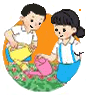 Hoạt động giáo dục theo chủ đề
1. Đọc bài thơ Tổ ấm
TỔ ẤM
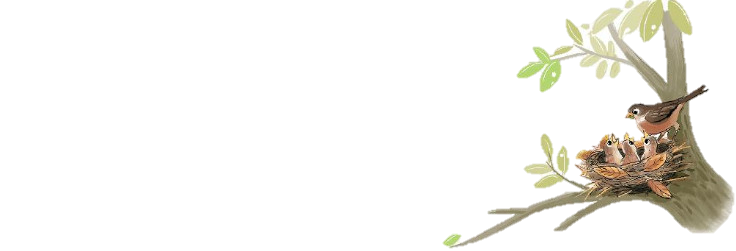 Xếp giá sách
Cắm lọ hoa,
Thế là nhà
Thành tổ ấm!
        (Thụy Anh)
Sợi rơm vàng,
Gà lót ổ
Chiếc lá khô,
Chim làm tổ.
Căn nhà nhỏ
Đợi tay em
Quét thật êm,
Lau thật sạch.
2. Chơi trò chơi: Chăm sóc tổ ấm
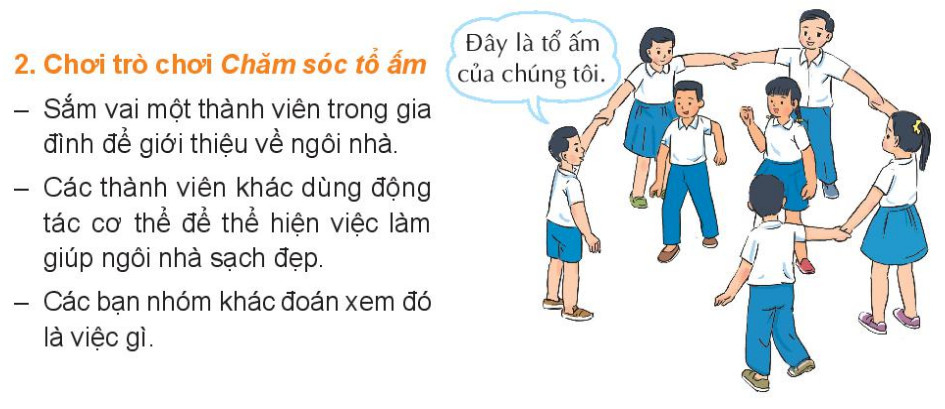 - Sắm vai một thành viên trong gia đình để giới thiệu về ngôi nhà.
- Các thành viên khác dùng động tác cơ thể để thể hiện việc làm giúp ngôi nhà sạch đẹp.
- Các bạn nhóm khác đoán xem đó là việc gì?
3. Mở rộng
Ngôi nhà là nơi các thành viên gắn kết, chia sẻ, vui chơi, tâm sự với nhau, giúp các thành viên thấu hiểu và yêu thương nhau nhiều hơn. Từ đó tạo nên một tổ ấm hạnh phúc  mà ai cũng mong muốn. Với chúng ta- những học sinh lớp 3 nhỏ tuổi, các bạn đã làm được những gì để góp phần xây dựng ngôi nhà là tổ ấm.
Quét nhà
Trông em
Tưới cây
…
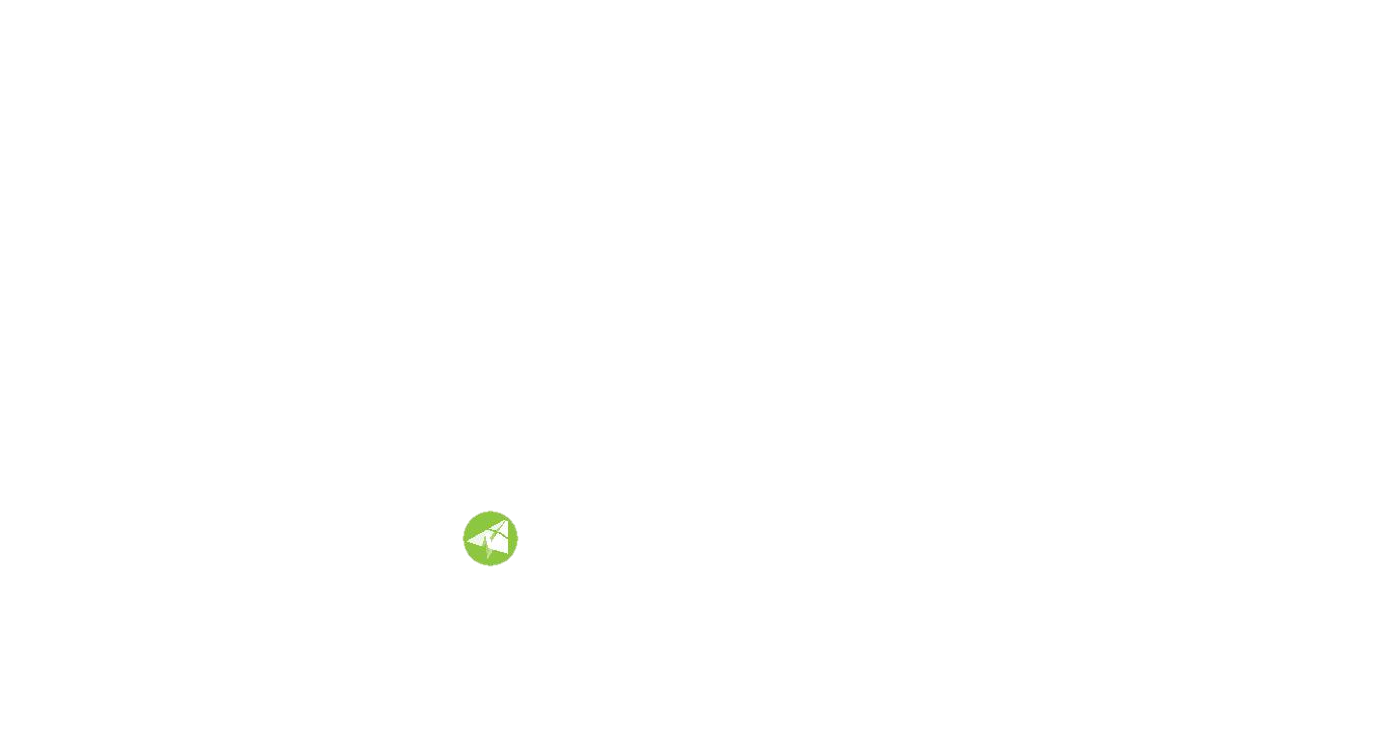 Hoạt động sau giờ học
Lựa chọn việc  em có thể làm cùng người thân để “nhà là tổ ấm”.